Pacific Professional Development Scholarship Fund 2018
Malo e laumalie, Talofa lava, Kia orana, Fakatalofa atu, Ni sa bula vinaka, Fakaalofa lahi atu, Malo ni, Kia ora koutou and Pacific greetings
Scholarships that support professional learning and development for all Pacific tertiary staff in Aotearoa New Zealand
Teaching/academic  |  General/professional
Developed with our Pacific Peoples’ Caucus
“An opportunity to grow, give back and have fun doing it!”

(Sam Uta’i, Co-Chair, PCCP)
Supporting pathways to leadership
$2,000 to $5,000 per scholarship
Important dates for 2018
7 September 
2018 round opens
2 November 
Round closes
7 December 
Scholarship recipients announced
Get nominated
Must be nominated by employer
Employer matches $ from Ako Aotearoa
PLD supports long-term career progression
Not ‘business as usual’
Any part of the tertiary education sector
Pacific descent
Working to support learners in tertiary education
PLD activity must align to current role
Spread the word
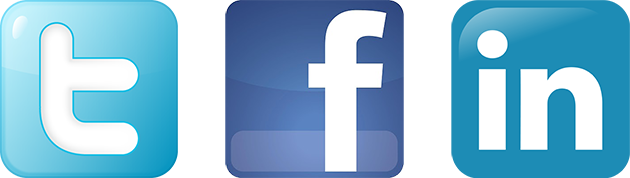 www.ako.ac.nz